AML Tuesday’s Session #16 on:
Conducting a Business Risk Assessment 

23 May 2023
Agenda
© Financial Transparency Advisors
BRA Overview
© Financial Transparency Advisors
Business Risk Assessment
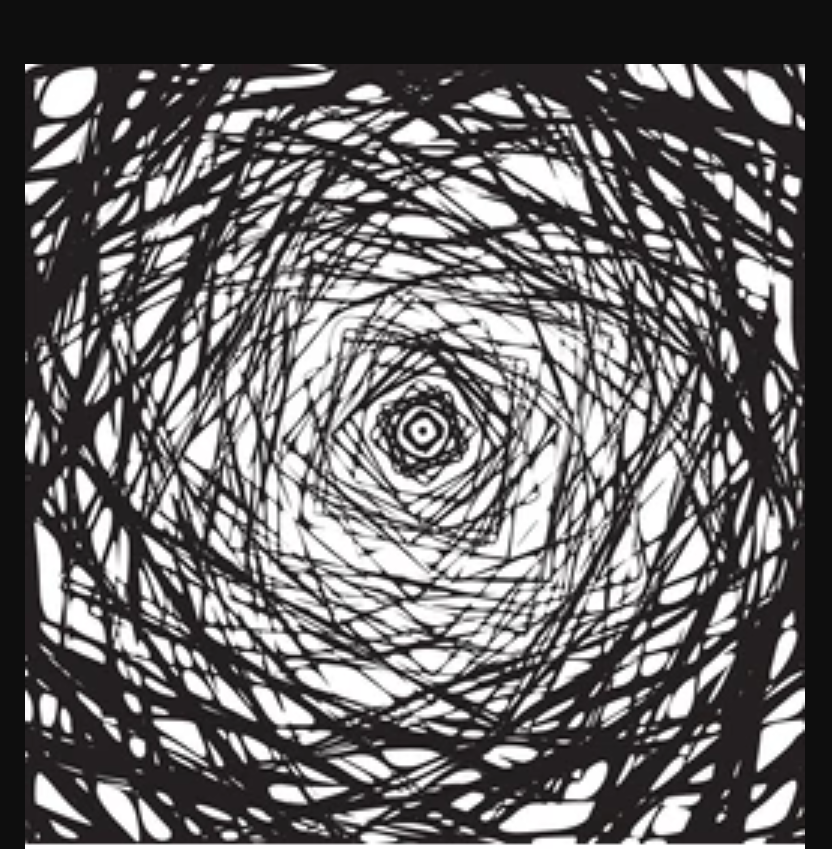 © Financial Transparency Advisors
Why DNFBPs need Business Risk Assessment
© Financial Transparency Advisors
Regulatory Framework and International Standards
Monegasque AML Law – Article 3 requires FIs and DNFBPs to assess and understand the risks of ML/TF. Institutions and professionals shall develop a risk assessment depending on the nature of products/services, transactions, delivery channels, customers, and geography. 

FATF recommendation 1  – FIs and DNFBPs are required to take appropriate steps to identify and assess ML/TF risks. The risk assessment shall be documented. The risk assessment should be appropriate to the nature and size of the business. 

FATF guidance – RBA guidance for Money or Value Transfer Services, RBA to prepaid cards, mobile payments and internet-based payment services 

Wolfsberg Q&A on Risk Assessment for ML, Sanctions, Bribery & Corruption
© Financial Transparency Advisors
The Difference between BRA and CRA
© Financial Transparency Advisors
BRA Overview
© Financial Transparency Advisors
BRA Overview (Cont.)
BRA Document Shall describe 

Overall risks and introduction of the Institution (NRA, Governance products and Services offered by the Institution, general overview)

The Methodology for Inherent risk determination 

The Methodology for Control Assessment and residual risk calculation

Description of Inherent Risk including Quantitative and Qualitative Data 

Description of Controls and Risk Mitigation 

Action Plan Defined to Mitigate Risks
© Financial Transparency Advisors
BRA Stages
Data Collection
Monitoring
Gathering information 
NRA, Internal quantitative data, Qualitative data
Updating Information Annually and based on new developments internal/external
Risk Response - Action Plan
Increasing Resources 
Introducing New Controls 
Enhancing Existing Controls
05
01
03
04
02
Risk Assessment
Adopting BRA
Analyzing Data Collected and assigning Inherent Risk
Assessing Controls and defining Residual Risk
Adoption of RBA and proposed Action Plan by Senior Management
Alignment with Risk Appetite
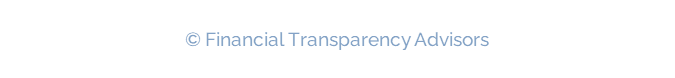 BRA Data Sources
© Financial Transparency Advisors
BRA Data Sources
High Level Risks 
International organization Guidance on risks, typologies, Mutual Evaluations 
NRA 
Sectorial Risk Assessments 

Individual Risks Related to Each Risk Category 
Number of Customers, Volume of Transactions per risk category 
STR
Correspondent Requests 
Court requests 
FIU Requests
© Financial Transparency Advisors
BRA Risk Factors - Customers
Quantitative Information 
Number of Customers 
Volume of Transactions 
Volume of Assets 
Internal Information (STR, Correspondent Requests, FIU requests, Court Requests)
© Financial Transparency Advisors
BRA Risk Factors – Products and Services
© Financial Transparency Advisors
BRA Risk Factors – Delivery Channels
© Financial Transparency Advisors
BRA Risk Factors – Geography
© Financial Transparency Advisors
BRA Design and Risk Response
© Financial Transparency Advisors
Risk Assessment Inherent and Residual Risks
DATA ON CUSTOMERS
Inherent Risk is determined based on the assessment of the quantitative data. 

Where quantitative data is not available professional judgment shall be applied. 

The methodology for inherent risk assessment can be based on risk scoring or risk weighting. As well as assessing the likelihood and impact of each risk scenario.

Impact Description for ML/FT Risks can be defined as Reputational damage, Regulatory fines, and civil/criminal liability.
Information to be used for risk scoring and determination of the likelihood
DATA ON TRANSACTIONS VOLUMES
Information to be used for risk scoring and determination of the likelihood
INTERNAL DATA FROM STR/FIU ETC
Information to be used for risk scoring and determination of the likelihood
PROFESSIONAL JUDGMENT
Information to be used for risk scoring and determination of the likelihood
Risk Assessment Inherent and Residual Risks (cont.)
Quantitative Data 
Risk Scoring/Risk Weighting/Likelihood and Impact
Assignment of Inherent Risk 
Control Assessment
Risk Assessment - Example
RISK IMPACT
Low
Medium
High
High
RISK LIKELIHOOD
Medium
Low
Risk Level:
Low
Medium
High
Control Assessment
Type of Control Manual/Automatic 
Control has been implemented for more than 1 year 
Internal Audit has tested the control for design effectiveness  
Control monitored by 2nd line of defense 
Control type preventive/detective/corrective
Examples – Scenario related High Risk ProductsPrivate Banking
© Financial Transparency Advisors
Examples – Scenario related High Risk CustomersPEP
© Financial Transparency Advisors
BRA Risk Response
01
02
03
04
Action Plan Implementation
Update of Risk Appetite
Update of BRA based on Trigger
Annual Update
Enhancing or Introducing New Controls 
Enhancing/updating existing internal policies and procedures 
Adding Resources 
Enhancing IT tools
Is risk Assessment aligned with the defined risk appetite?
New Products/Channels/Services 
Significant Regulatory Changes/Regulatory Request
Significant Increase in high risk customers/transactions etc
Updated Quantitative Data 
NRA
Review of new Products/Channels/Services
Review of significant Regulatory Changes
Conclusion
© Financial Transparency Advisors
Next Session: 
06.06.2023

Topic:Instructions and Guidance on completing the RBO
Thank you for your time
Today’s Host: Jan Bellenghi
Today’s Presenter: Tamar Goderdzishvili